Detangling the Elevated Sea-surface pCO2 in a River-Dominated Continental Shelf Using a High-Resolution Regional Ocean Model
Ogooluwa Adeagbo1, Z. George Xue1,2,3, Le Zhang1 and Yanda Ou1,2
1 Department of Oceanography and Coastal Sciences, Louisiana State University, Baton Rouge, LA 70803, USA
2 Center for Computation and Technology, Louisiana State University, Baton Rouge, LA 70803, USA
3 Coastal Studies Institute, Louisiana State University, Baton Rouge, LA 70803, USA
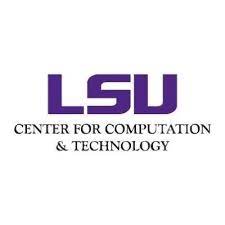 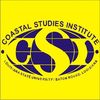 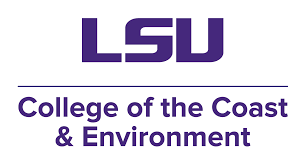 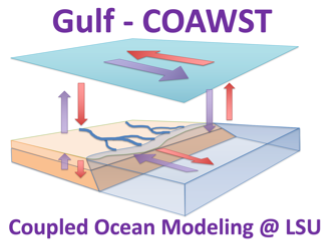 Introduction- Global
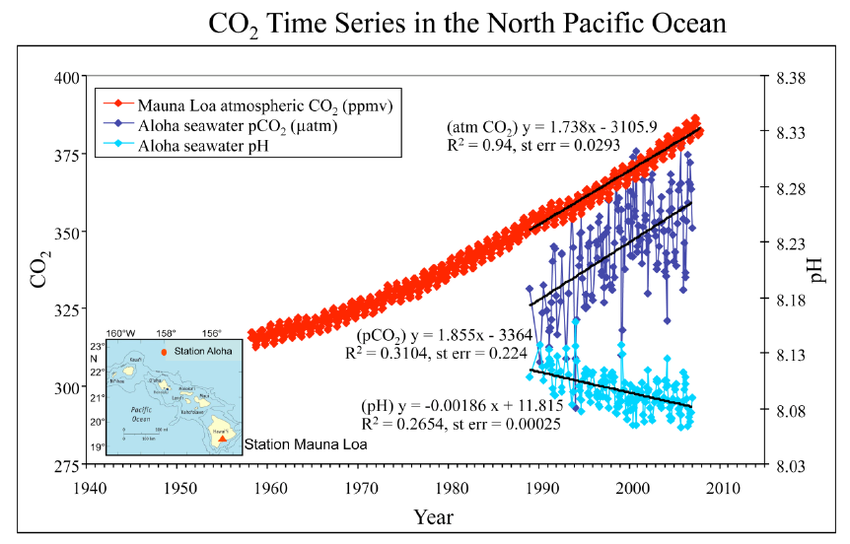 Fabry et al (2008)
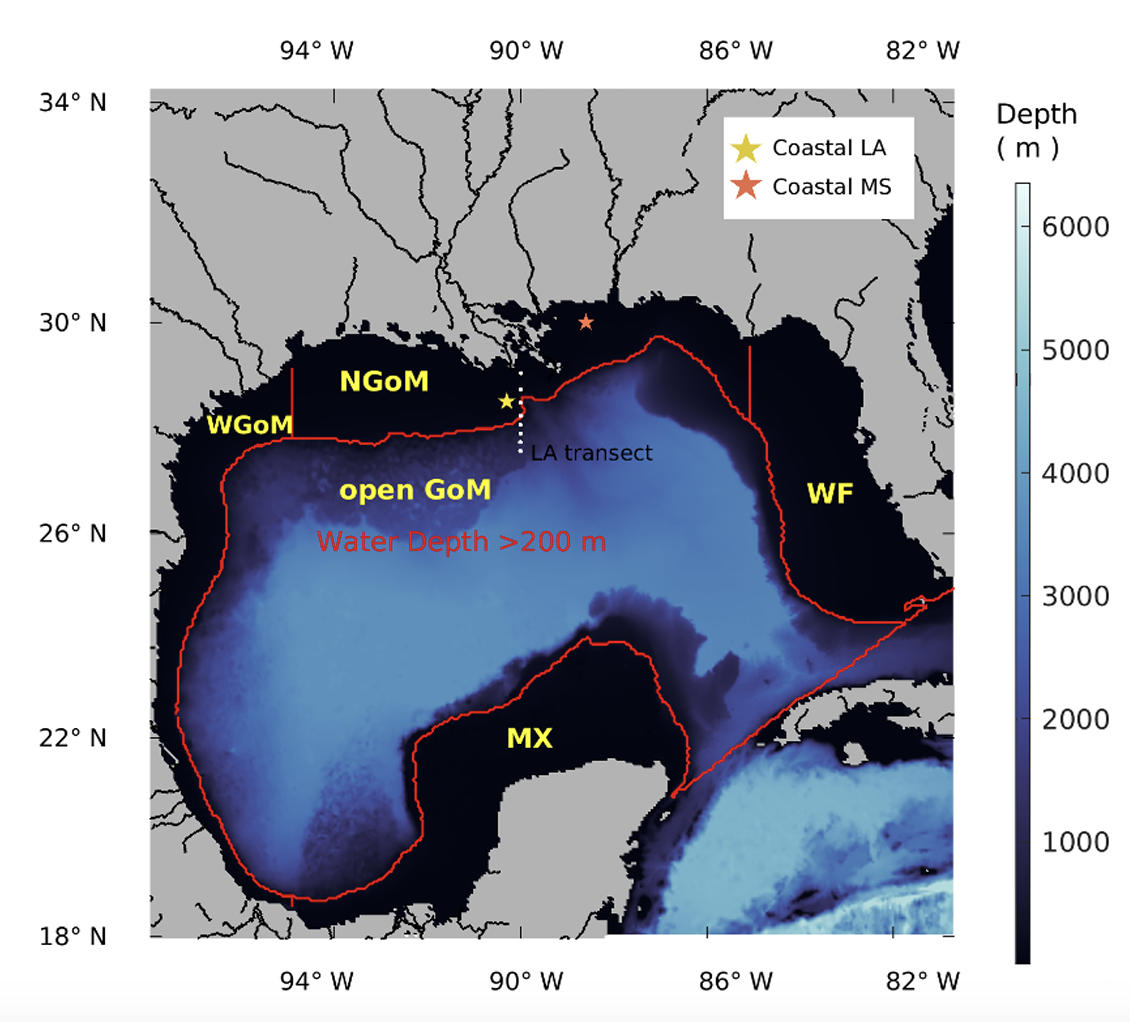 What about the Gulf?
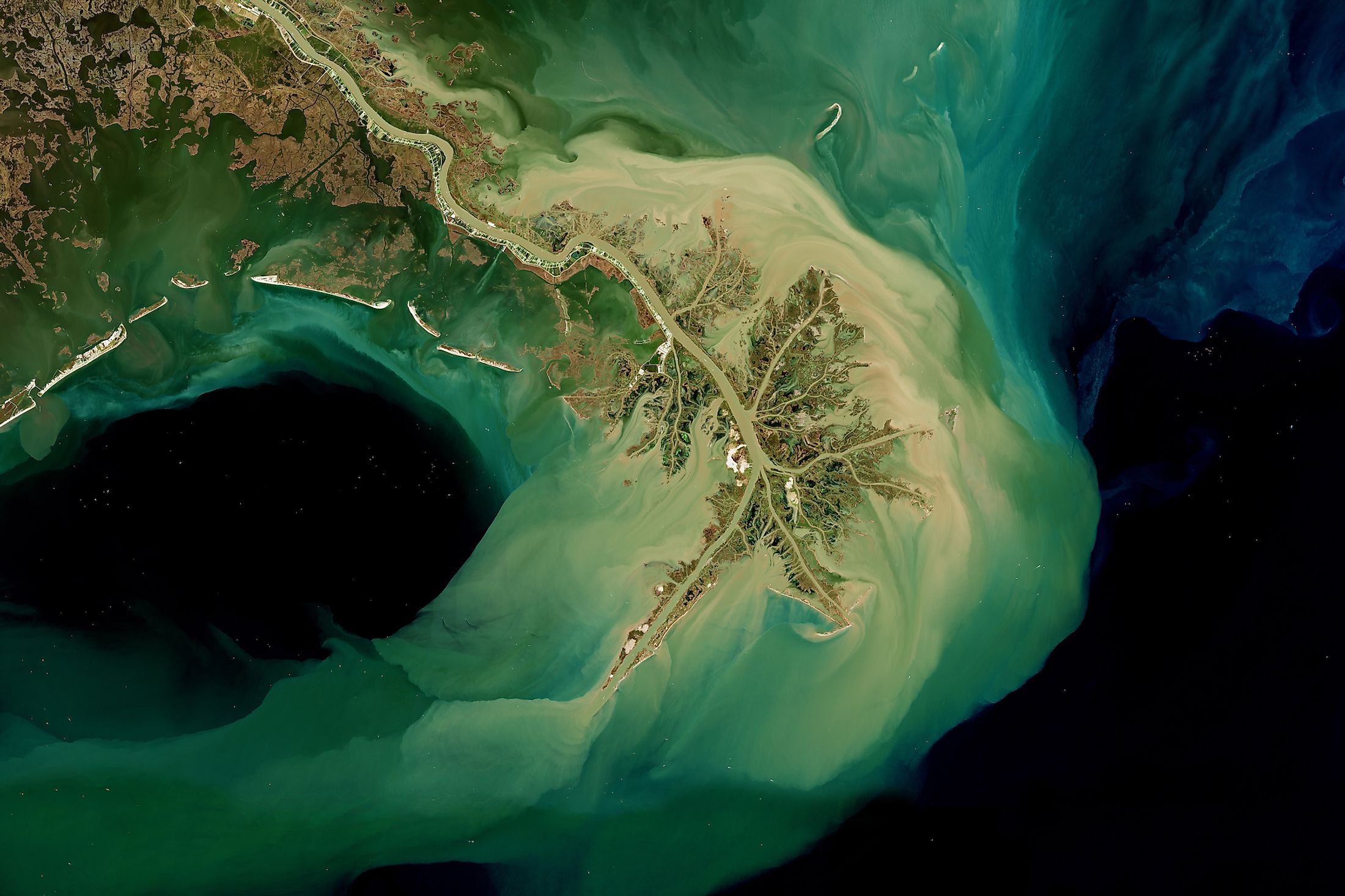 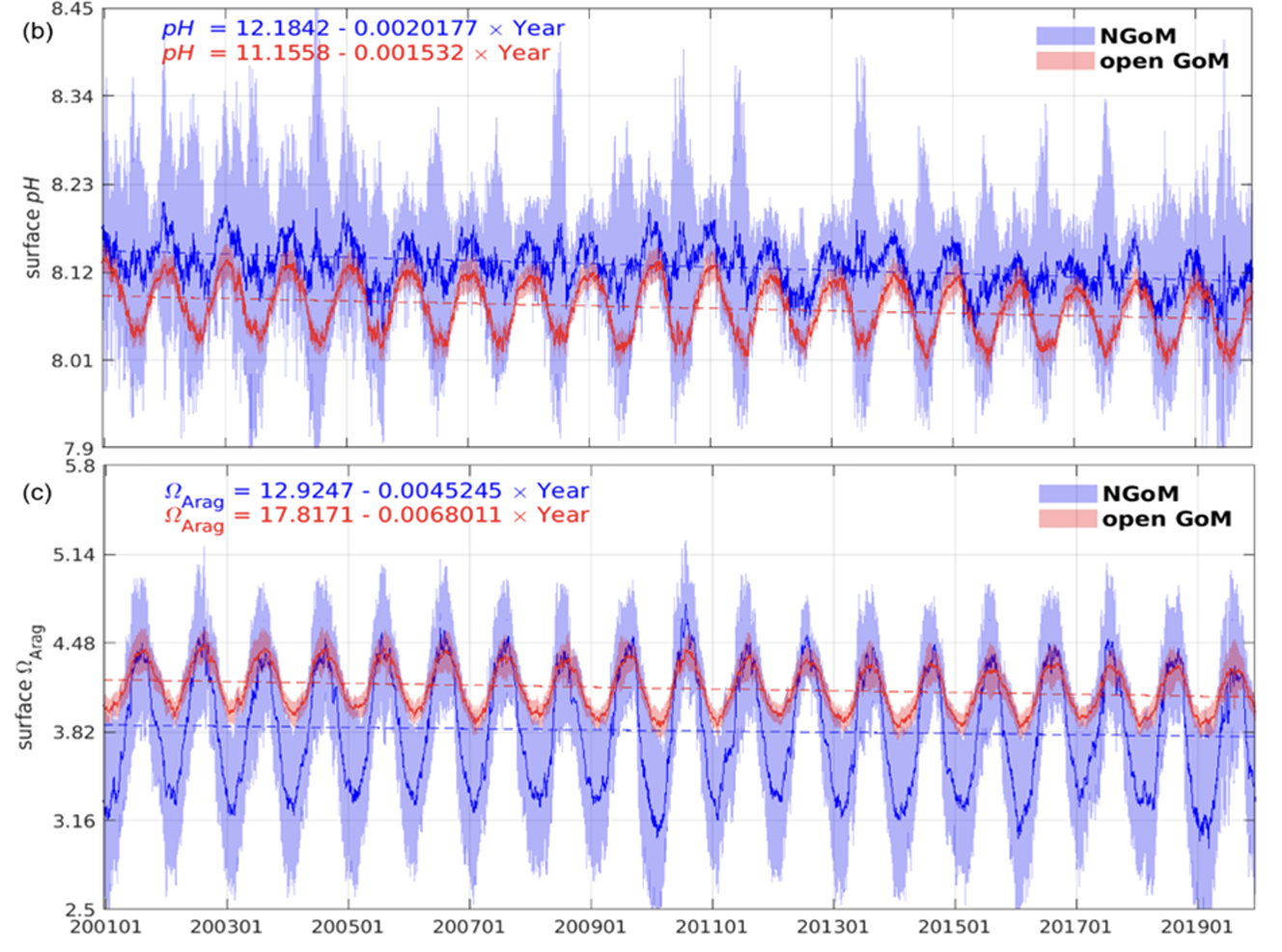 Zhang and Xue (2022)
Image from Worldatlas.com
Objectives
Identify and quantify contribution from warming effect (air and ocean), river (chemistry and biology ) to pCO2 trend
Under future scenarios, what will the trend of pCO2 be?
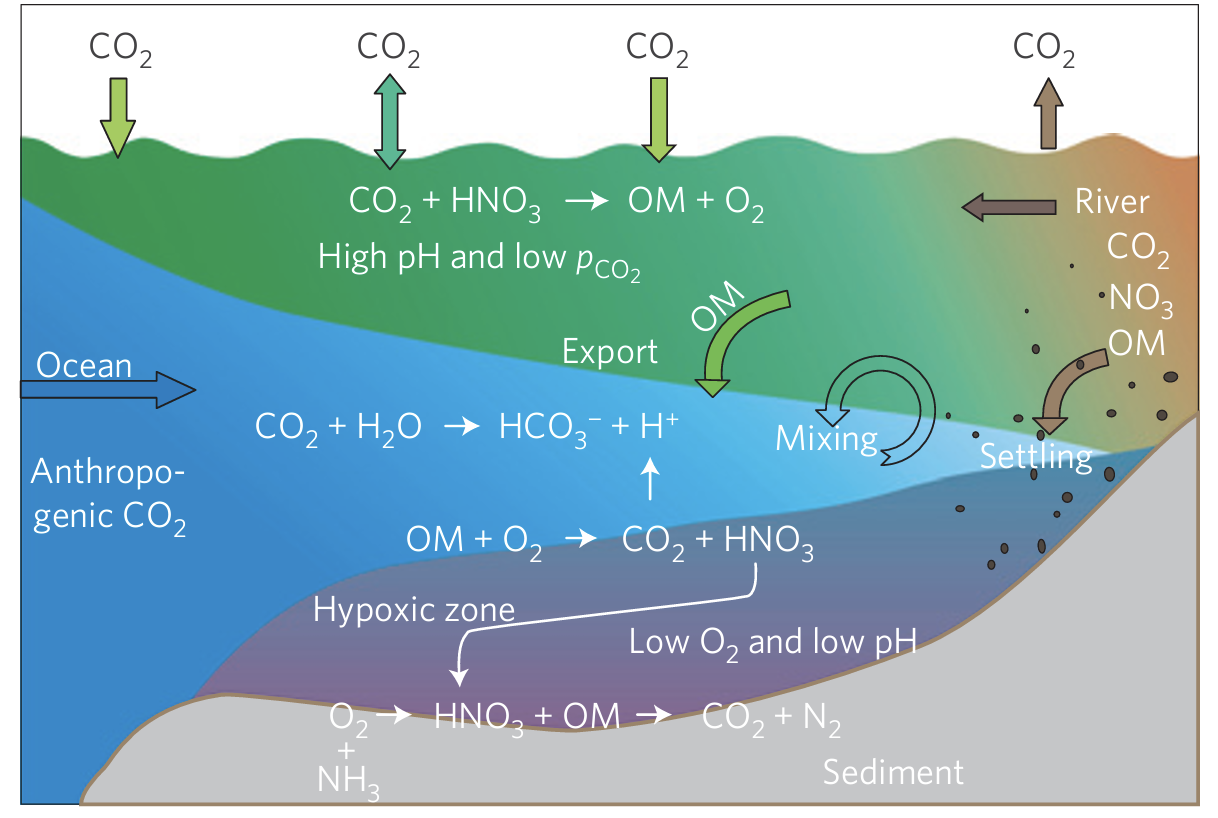 Cai et al 2011
Coupled Physical-Biogeochemical Modeling
Mississippi River Discharge Timeseries
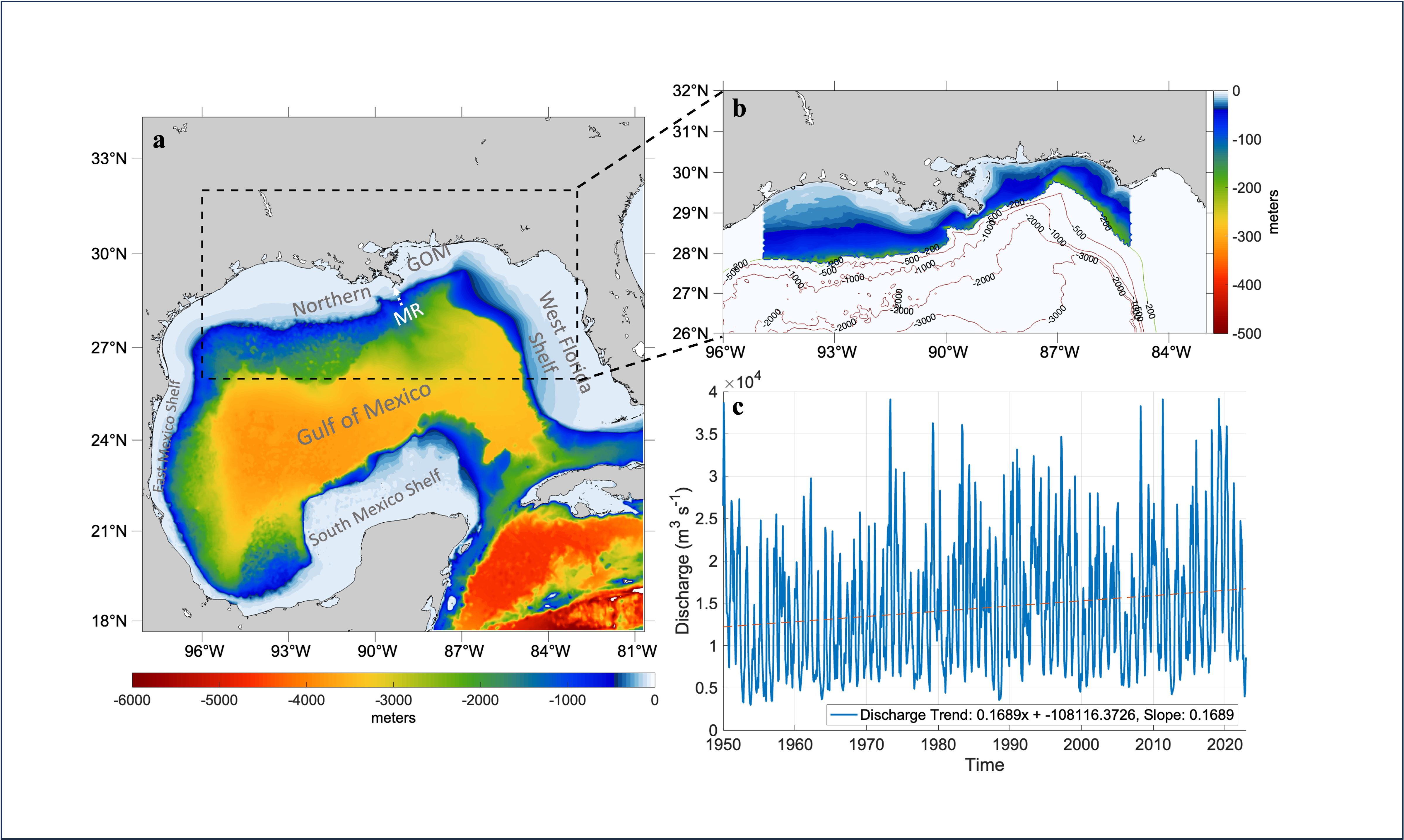 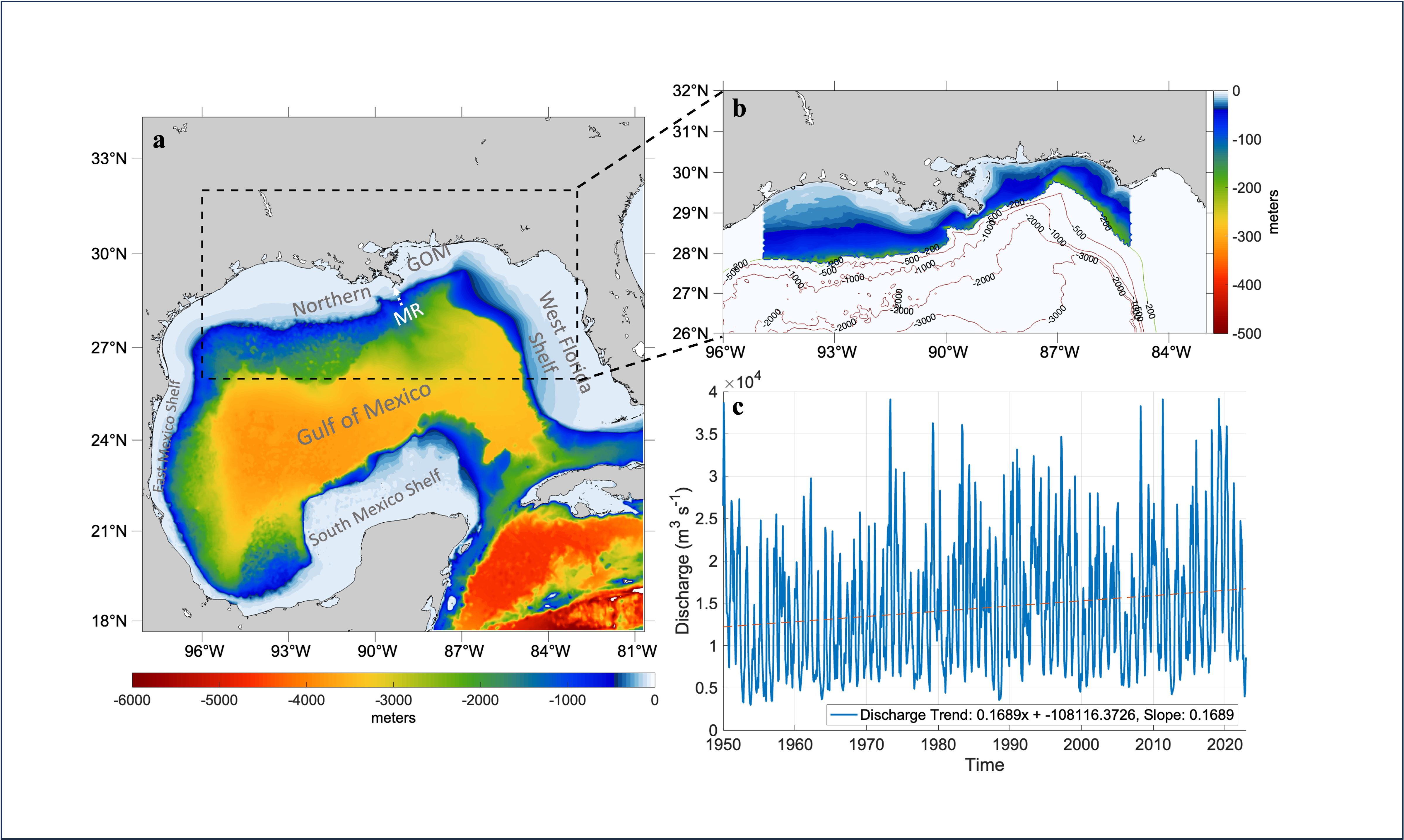 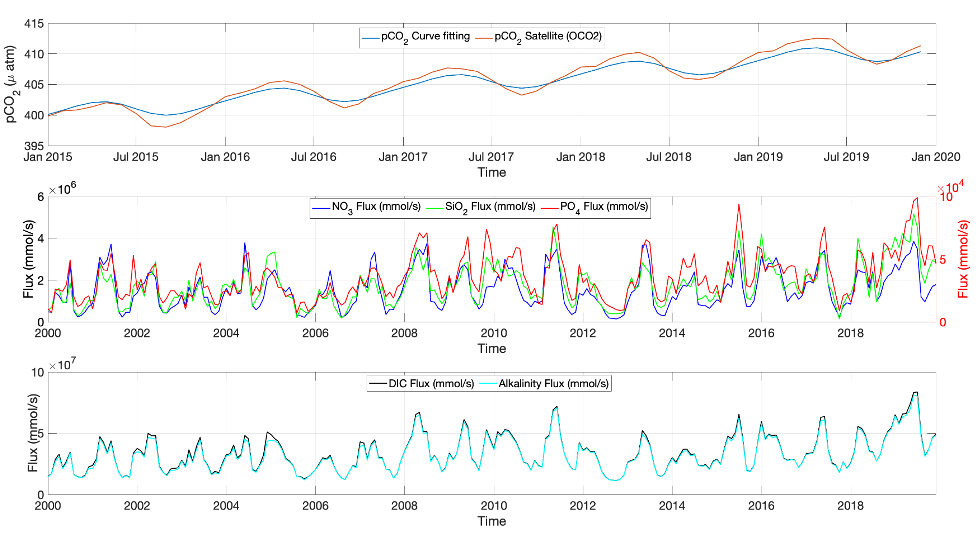 Mississippi River flux Timeseries
Domain of Regional Ocean Modeling System (ROMS)
Biogeochemical Cycling
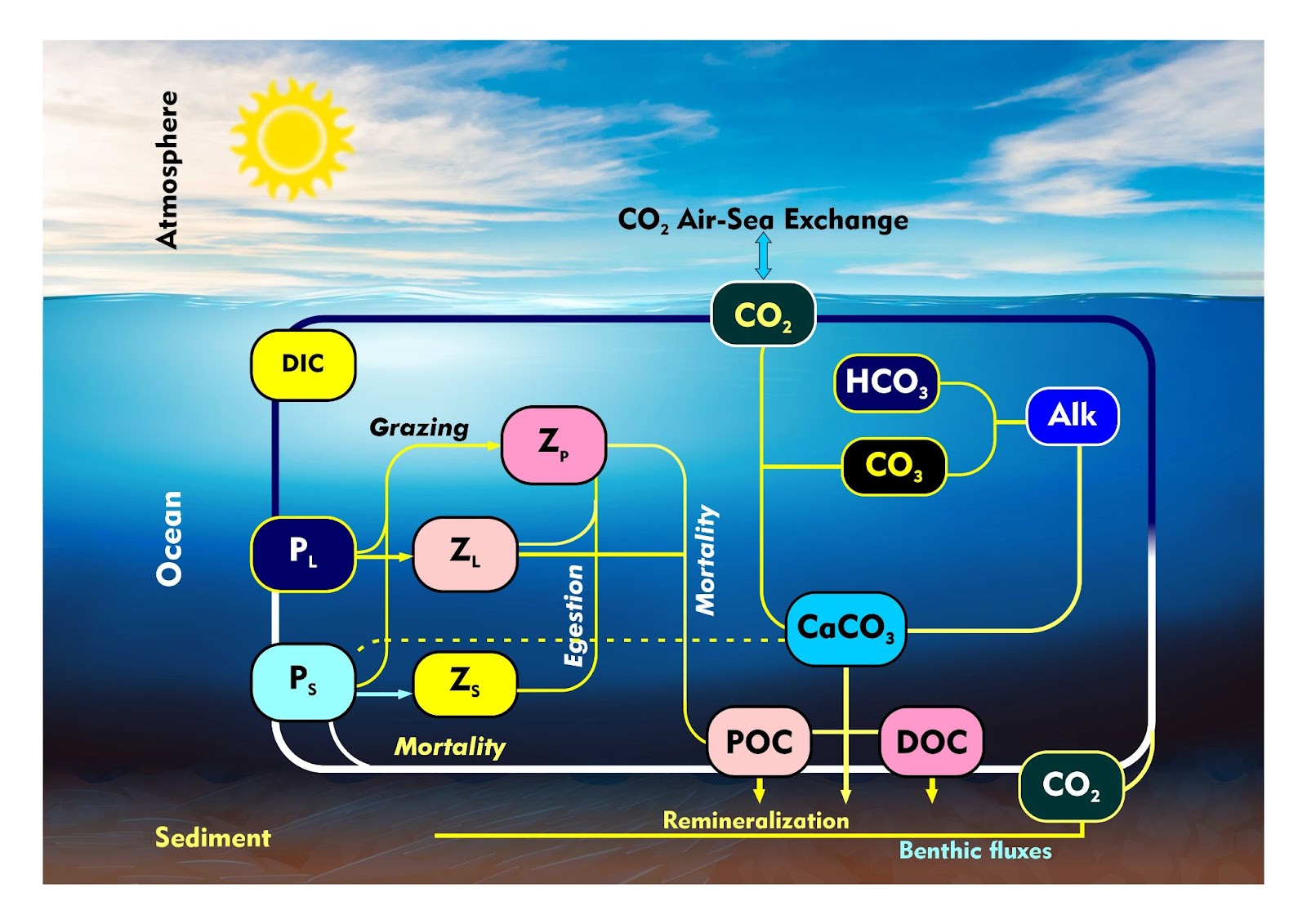 Schematic illustrating the carbon cycle in the Gulf-COAWST model( Revised NEMURO Model).
Experiment Design
Equations for Assessing Trend Contribution
OC (Ocean Chemistry), OB (Ocean Biology), RC (River Chemistry; DIC and Alkalinity), RB (River Biology; Nutrients)

Control Run: OC+OB+RC+RB

No Bio Run: OC+RC

No River Run: C=OC+OB

No Bio, No River Run: OC

No Warming Run: OCnw+OBnw+RCnw+RBnw

River discharge increase Run: F=OC+OB+RC160+RB160
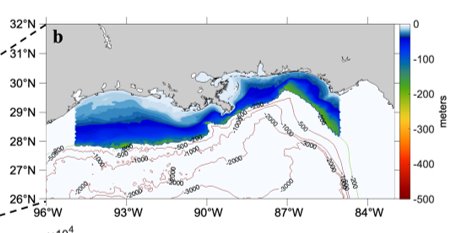 Preliminary Results
Timeseries of surface pCO2 for No warming Run
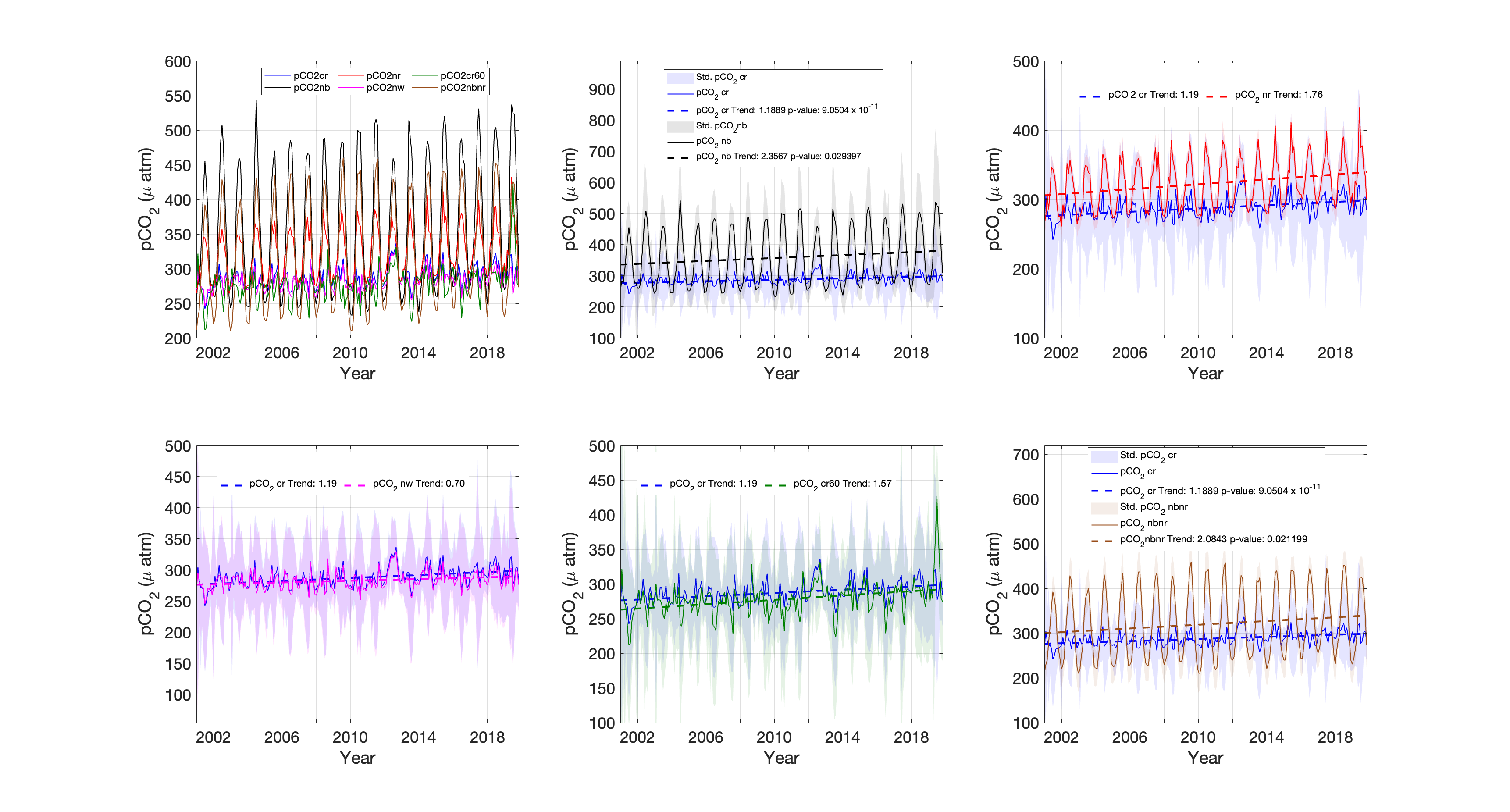 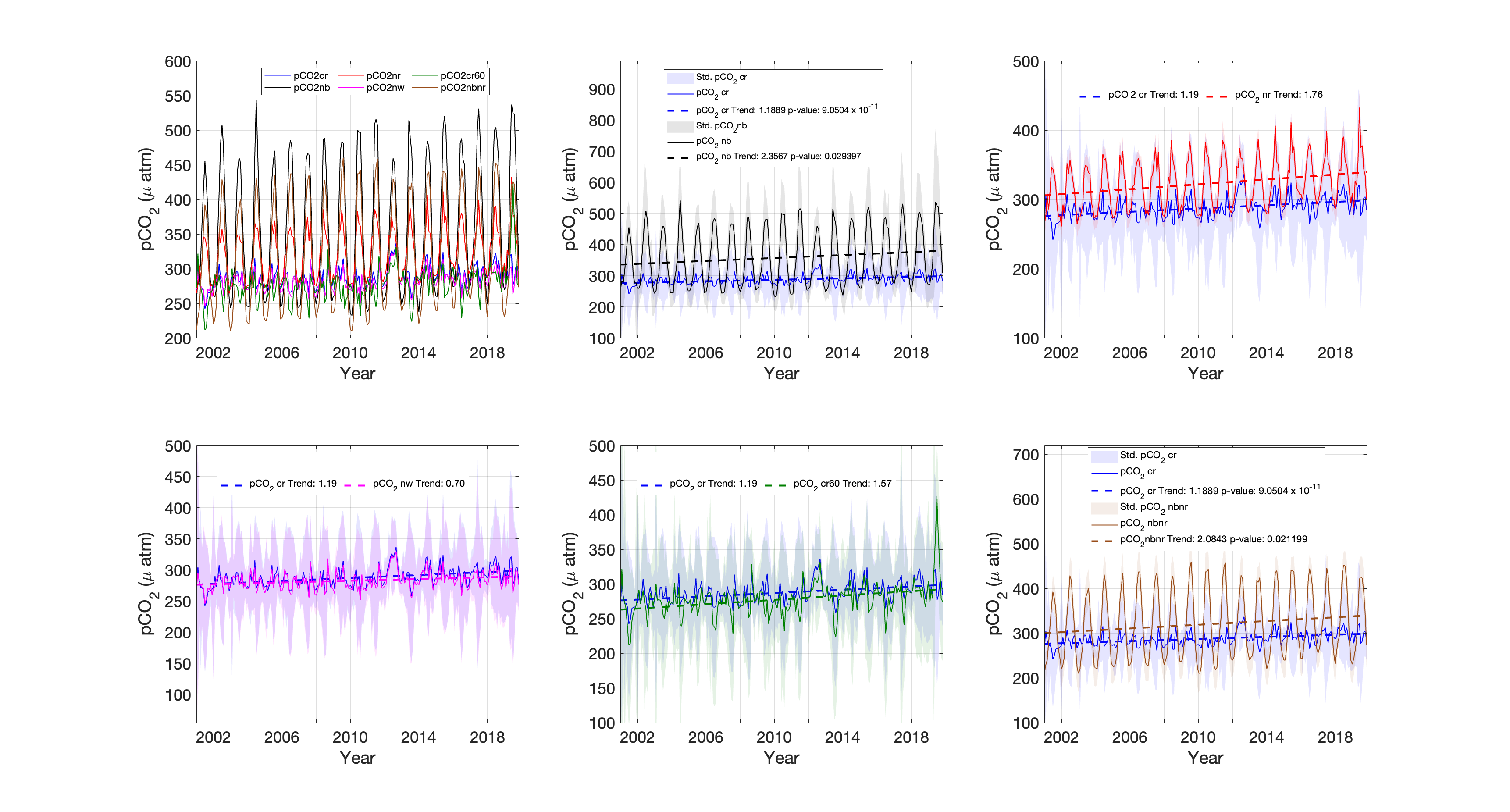 No Warming runTrend: 0.70 μatm/year
Control runTrend: 1.19 μatm/year
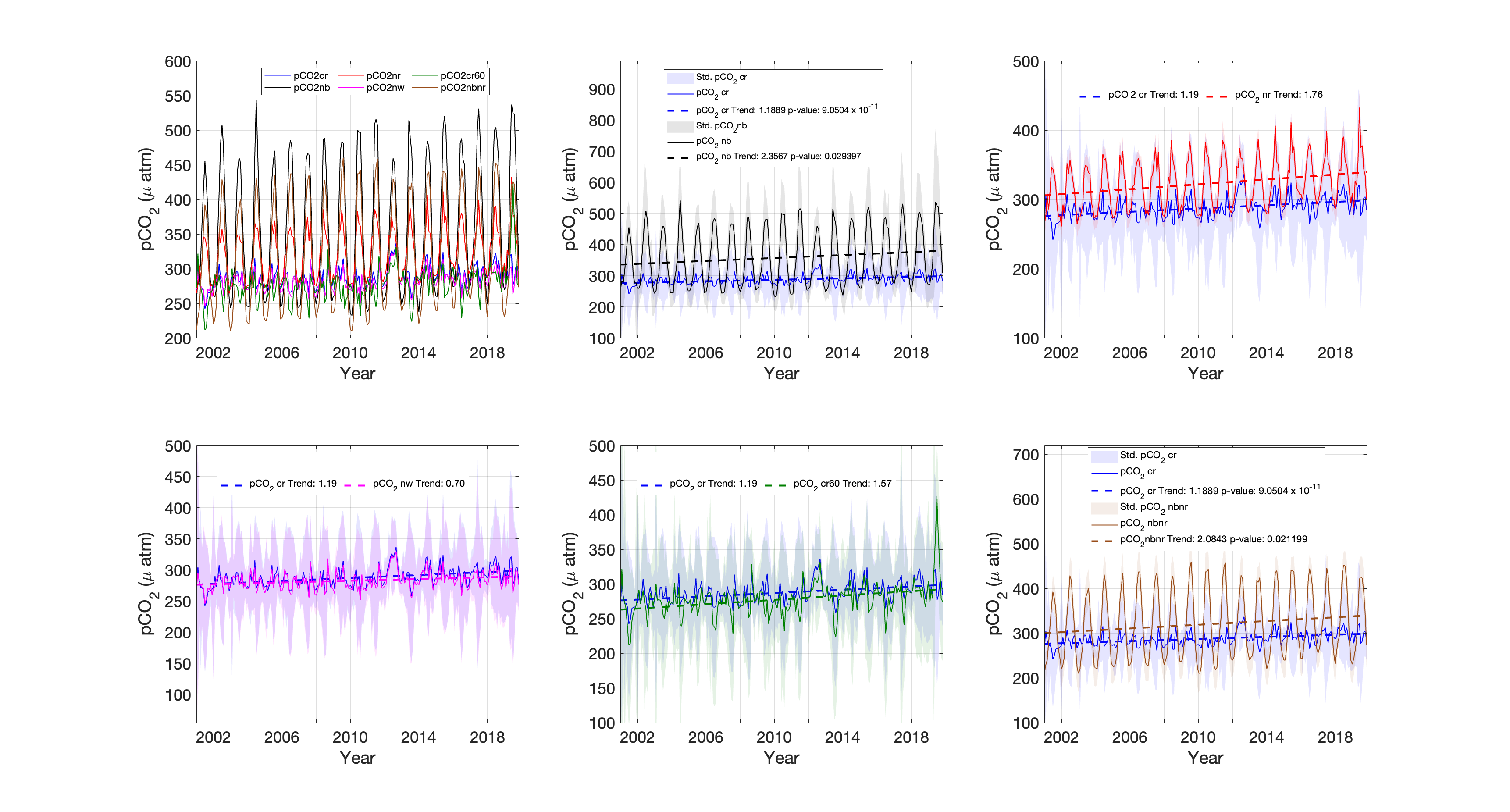 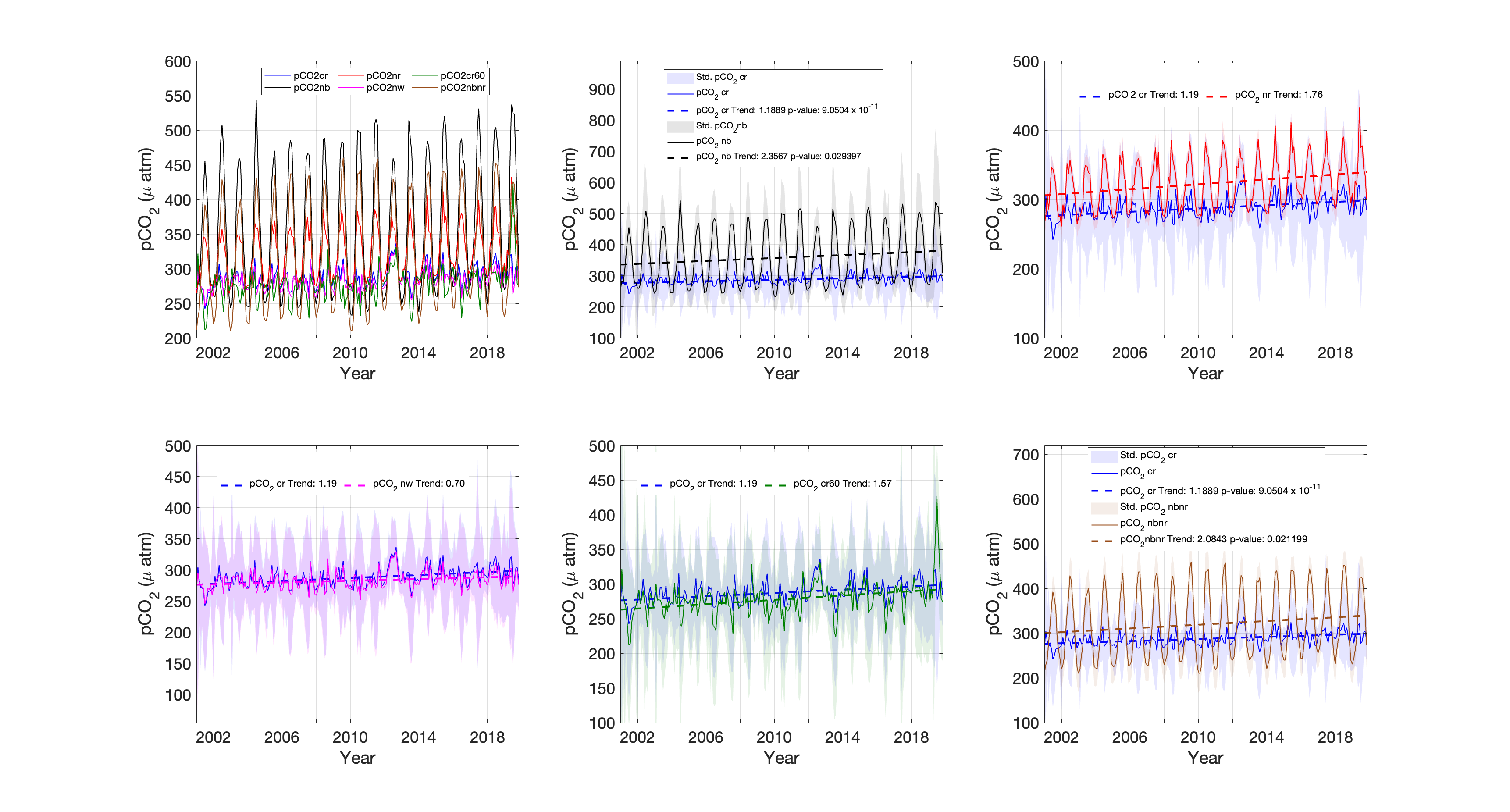 Component Contribution to trend
Warming effect:  0.48718 μatm/year
Ocean chemistry: 2.0843 μatm/year
In NGOM, the contribution of ocean chemistry is four times that of the global warming effect.
NGOM – Northern Gulf of Mexico
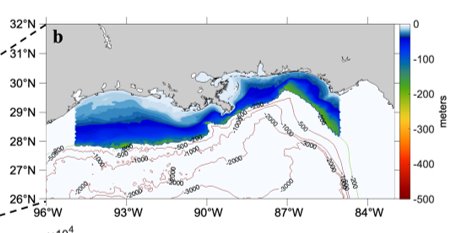 Preliminary Results
Timeseries of surface pCO2  for No River Run
Component Contribution to trend
River Chemistry:  0.2724 μatm/year
River Biology:    -0.8467 μatm/year
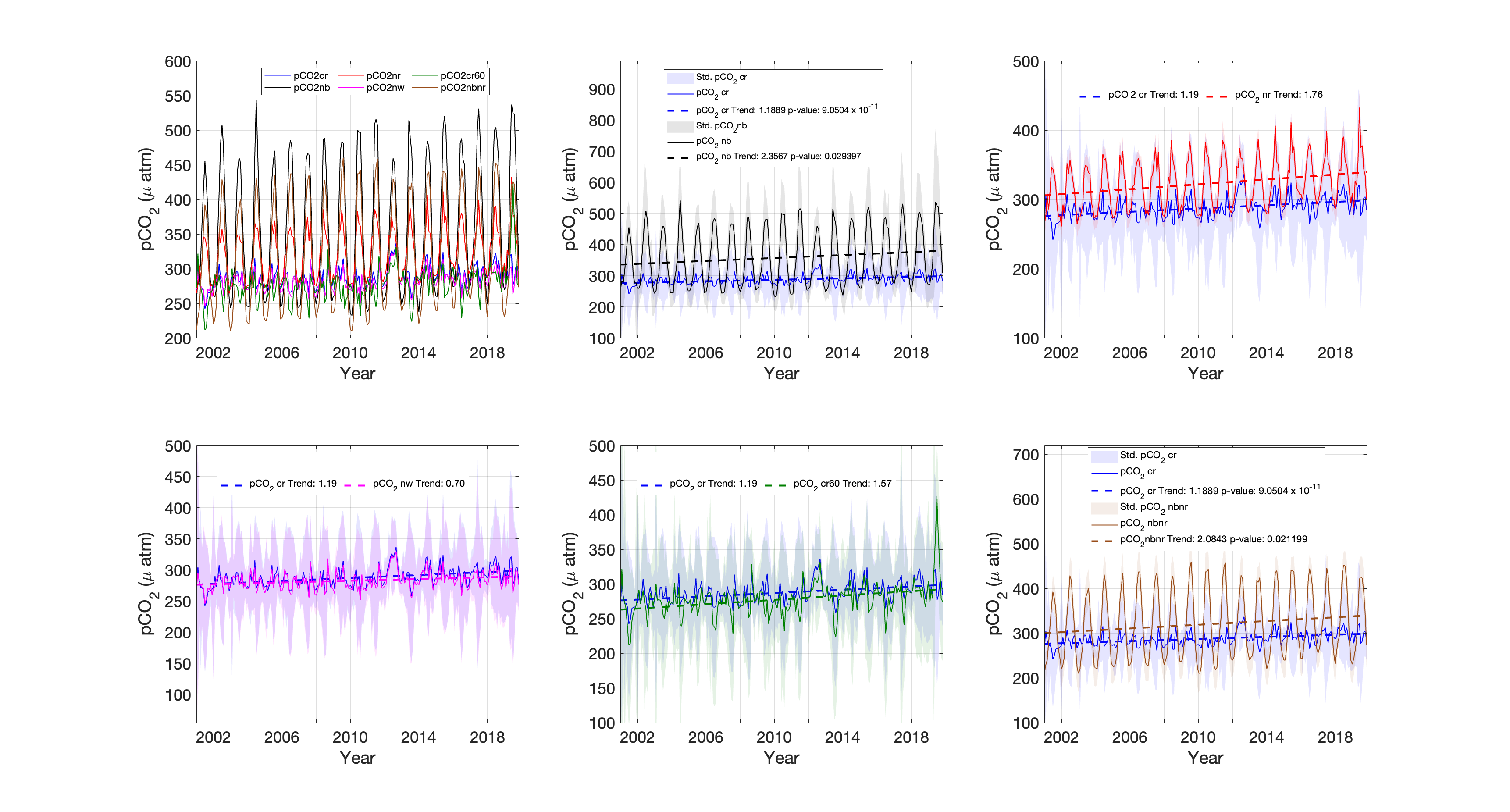 Control runTrend: 1.19 μatm/year
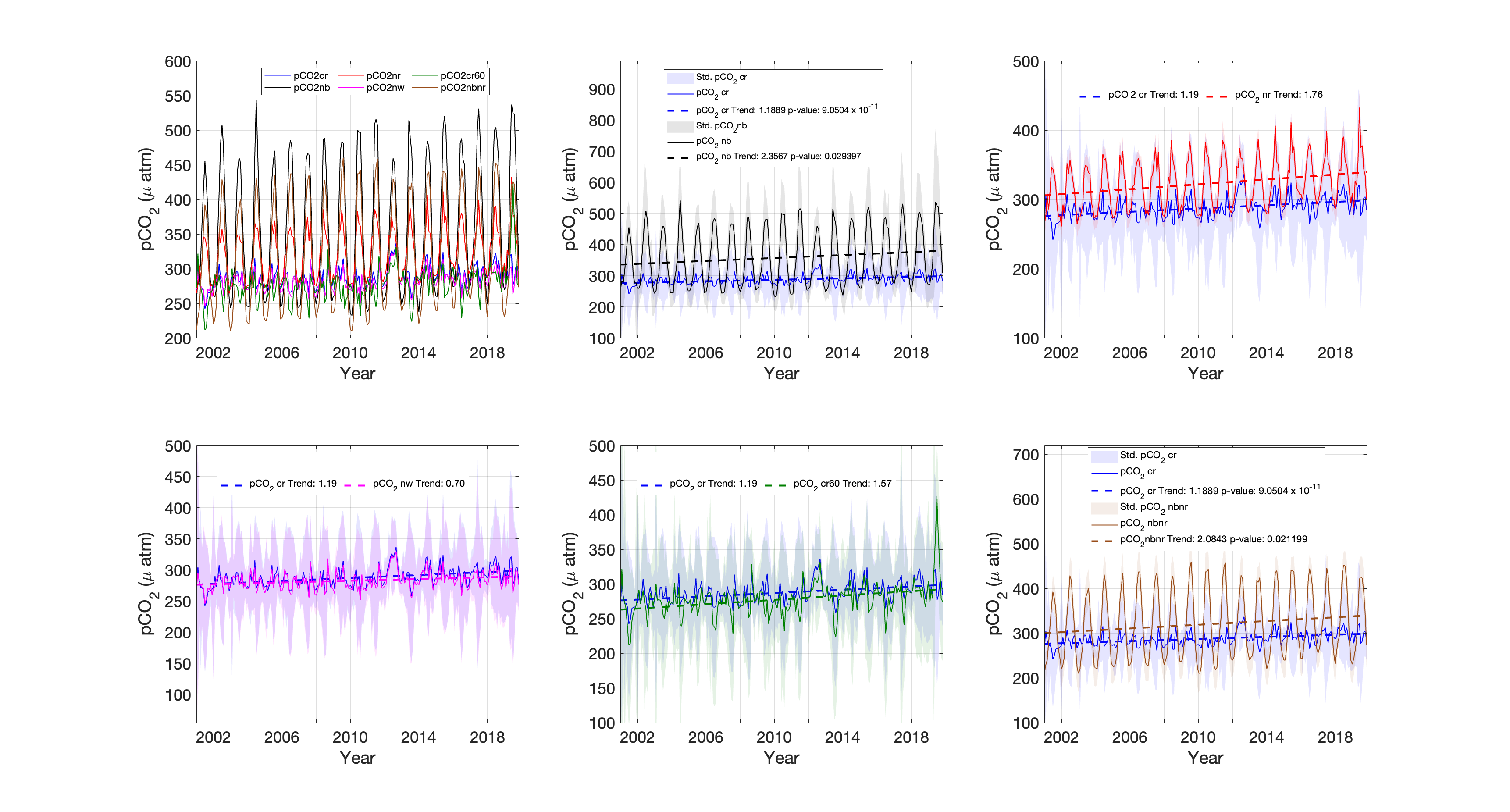 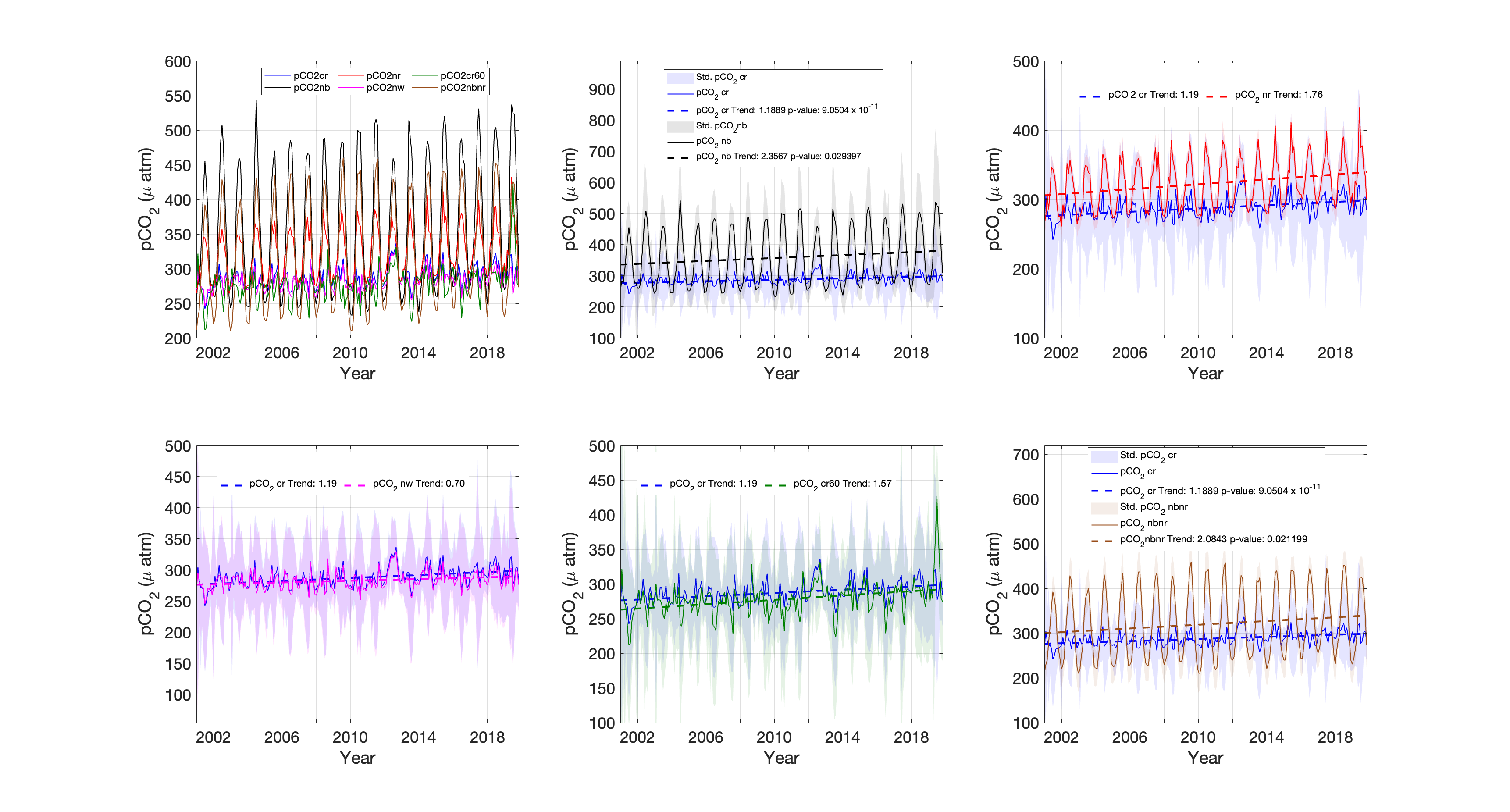 No River runTrend: 1.76 μatm/year
River discharge  plays a major role in the carbonate chemistry dynamics of NGOM
What do you think would happens to the trend of pCO2 if river discharge was set at 160% for the year 2001-2019?
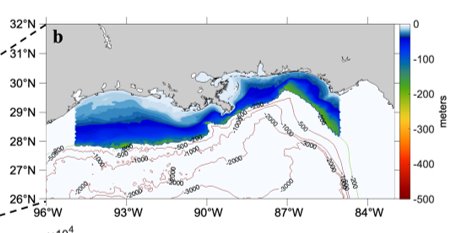 Preliminary Results
Timeseries of surface pCO2 for River discharge increase Run
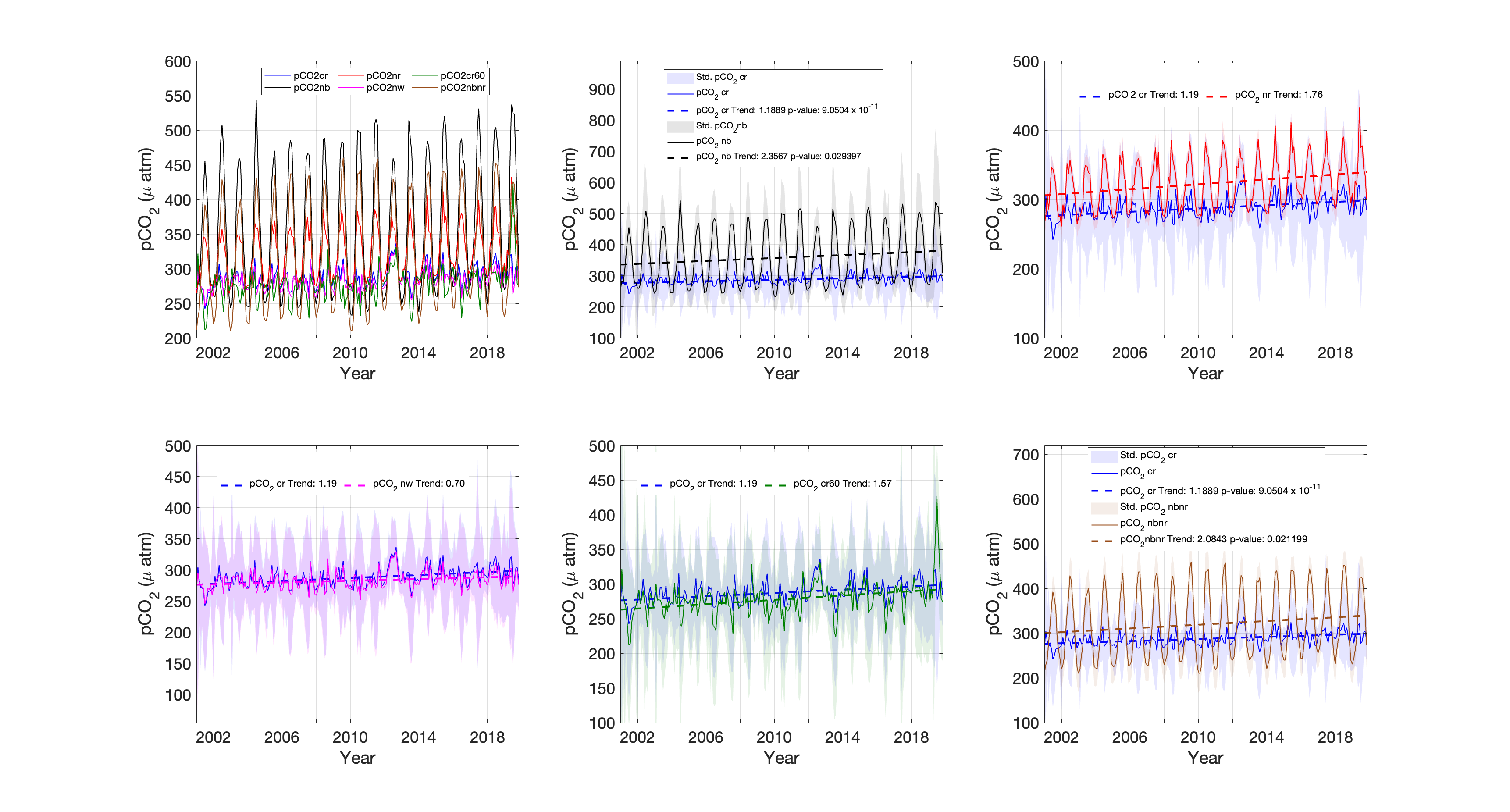 Control runTrend: 1.19 μatm/year
River Discharge Increase runTrend: 1.57 μatm/year
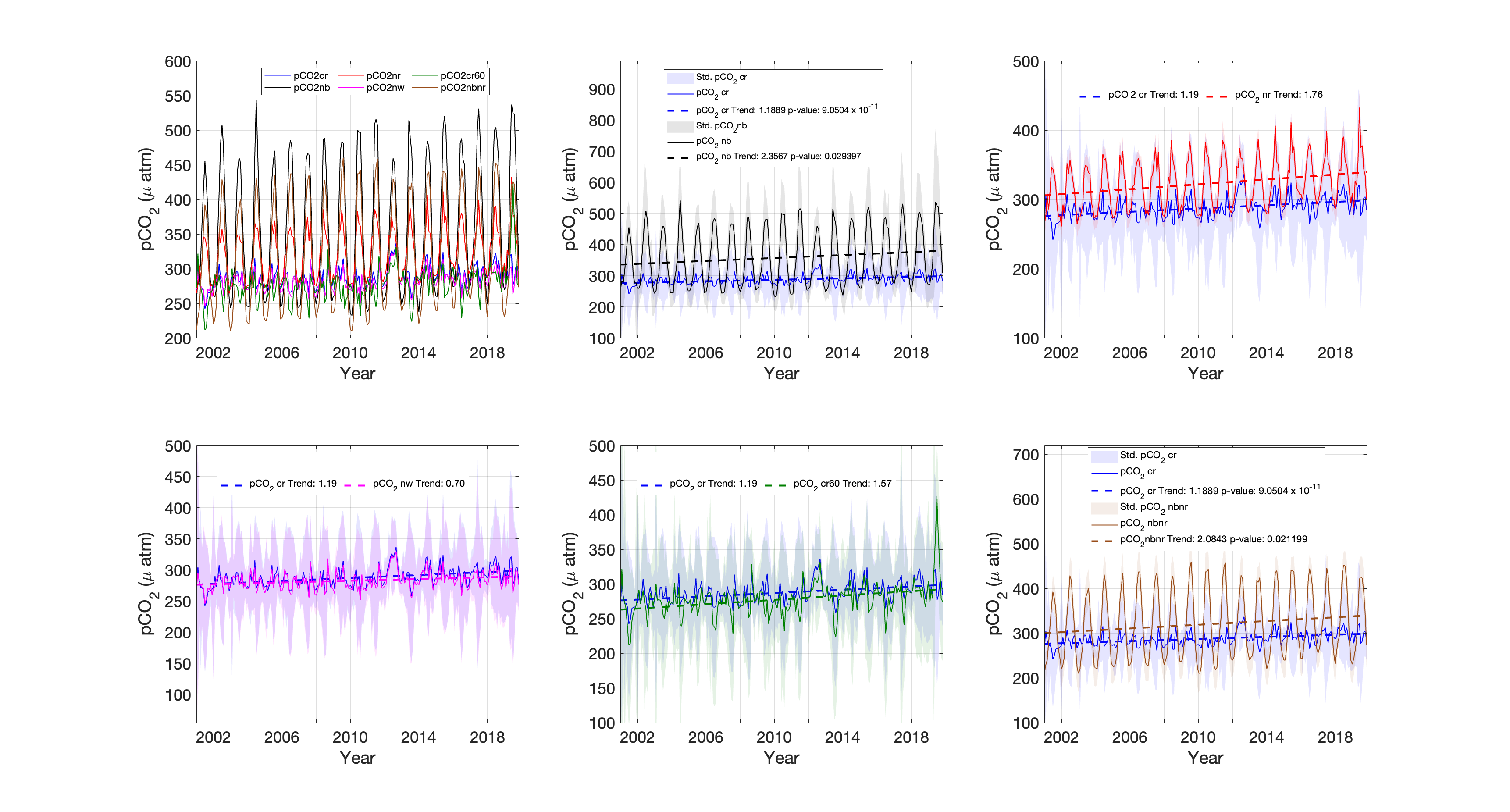 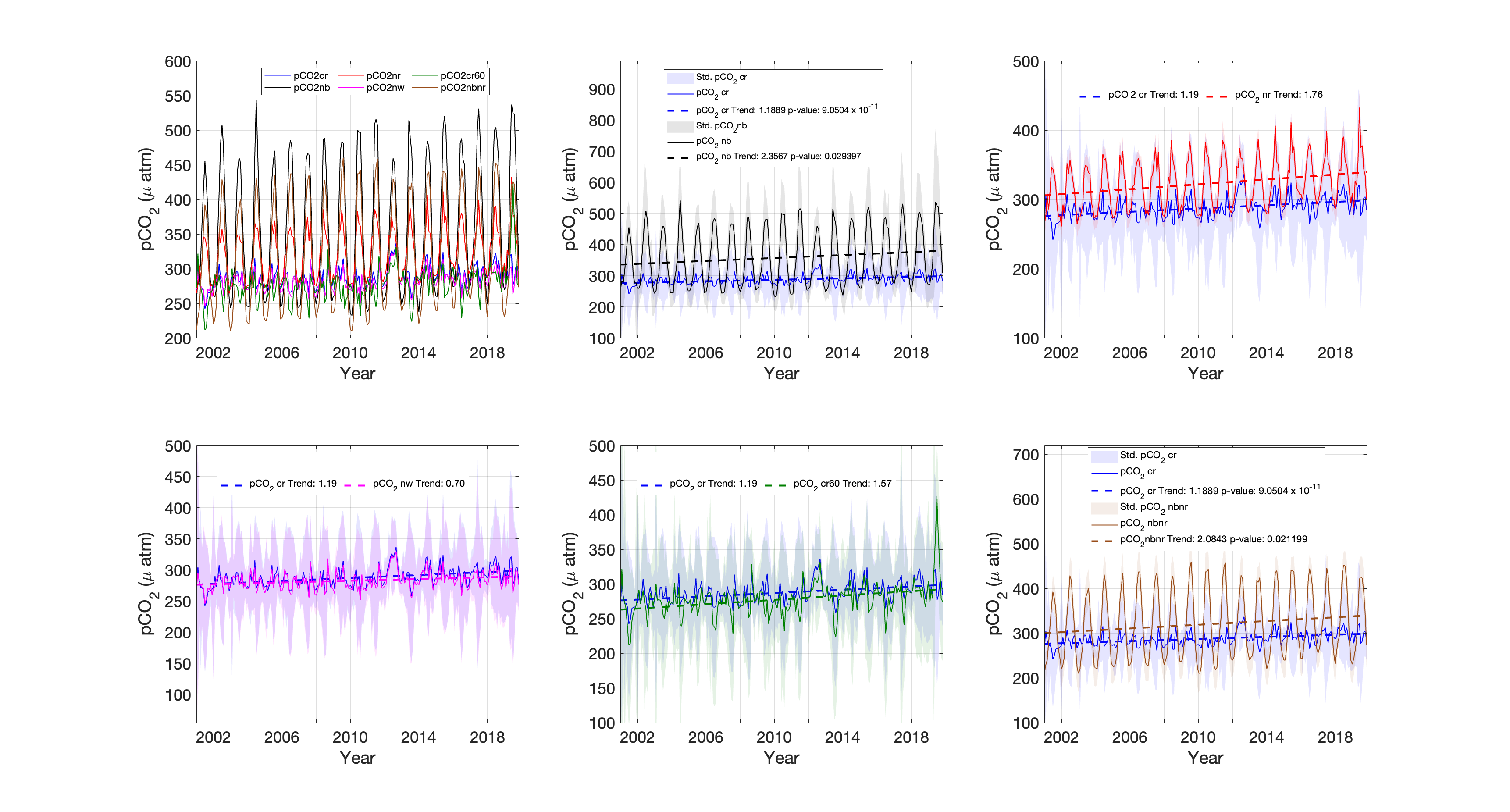 Component Contribution to trend
River discharge increase:  0.3773 μatm/year
Under future Scenario, there is the possibility of pCO2 trend to increase.
How will the role of river biology change?
Will river chemistry have more impact?
Conclusion
Five significant components modulating the sea surface pCO2 in a river-dominated shelf were considered: ocean chemistry, ocean biology, river chemistry, river biology, and warming effects.
River chemistry, along with increased river discharge and warming effect played a role in increasing surface pCO2 levels in NGOM.
Ocean and river biology significantly contribute to reducing surface pCO2 levels.
River discharge increase(160%) also significantly increase trend of surface pCO2.
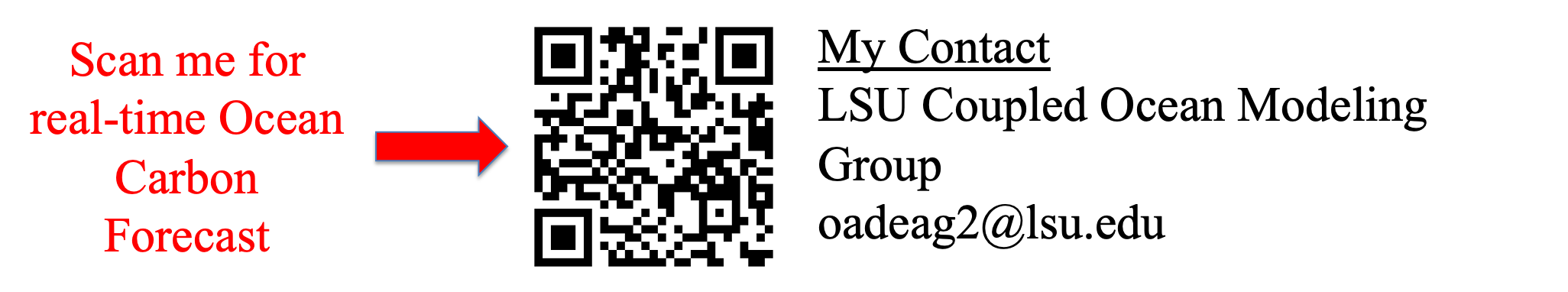 Thank you !!